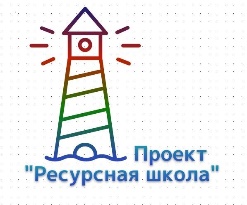 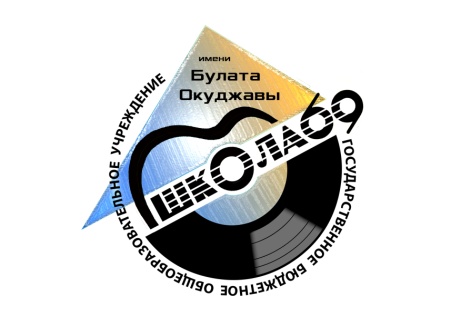 ДЕПАРТАМЕНТ ОБРАЗОВАНИЯ И НАУКИ ГОРОДА МОСКВЫ  Государственное бюджетное общеобразовательное учреждение города Москвы «Школа № 69 им. Б.Ш. Окуджавы»
Вместе, а не вместо
или 
первые шаги в реализации проекта.
Мишенко Людмила Ивановна старший воспитатель, координатор проекта «Ресурсная школа»
Павловская Мария Владимировна, учитель-логопед, секретарь ППк
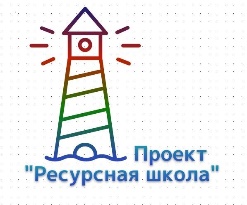 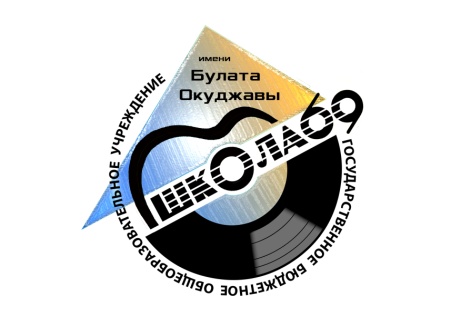 МРСД № 7
22 образовательных организаций:
ГБОУ Школа № 1544
ГБОУ Школа № 1564
ГБОУ Школа № 1619
ГБОУ Школа № 1747
ГБОУ Школа № 1900
ГБОУ Школа № 89
ГБОУ ДО ЦДТ Строгино ГБОУДО ДТДМ Неоткрытые острова
СКИСиГ 
ГБПОУ ПК №18
Ресурсные школы:
ГБОУ Школа № 69
ГБОУ Школа № 705
ГБОУ Школа № 1155
ГБОУ Школа № 1190
ГБОУ Школа № 1191
ГБОУ Школа № 1302
ГБОУ Школа № 1538
ГБОУ Школа № 1519
ГБОУ Школа № 1944
ГБОУ Школа № 58
ГБОУ Школа № 86 
ГБОУ Школа № 1358
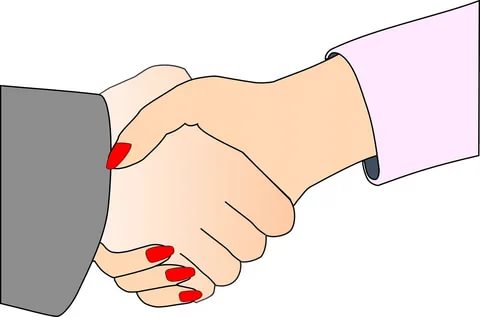 Наша школа в проекте «Ресурсная школа» с 1 сентября 2019г.
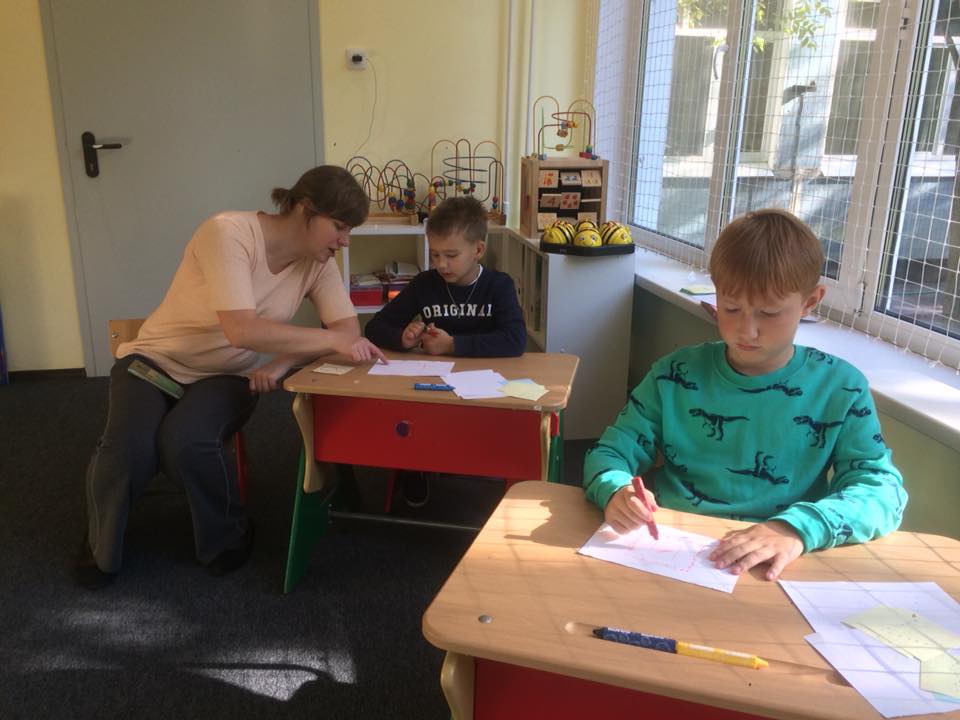 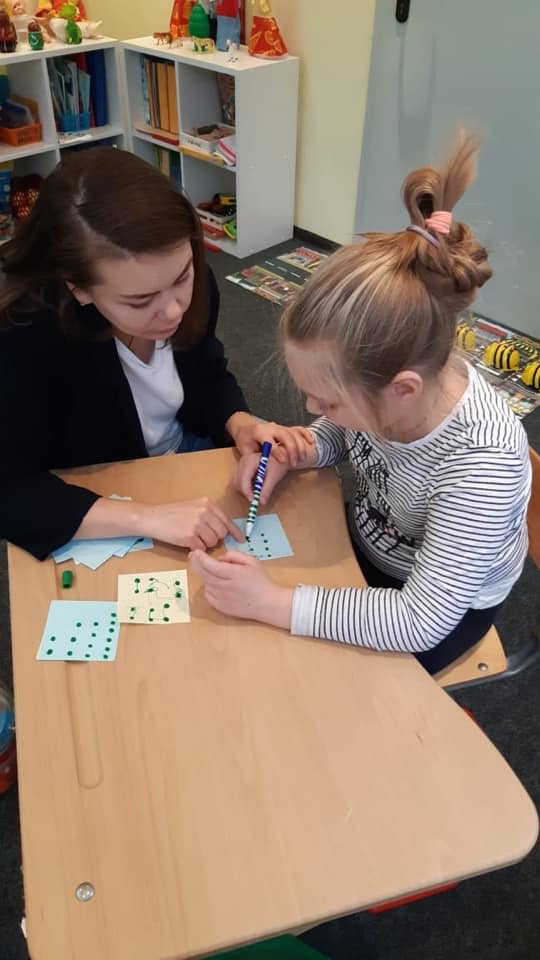 3
Показатели вхождения в проект «Ресурсная школа»
Адаптированная развивающая среда
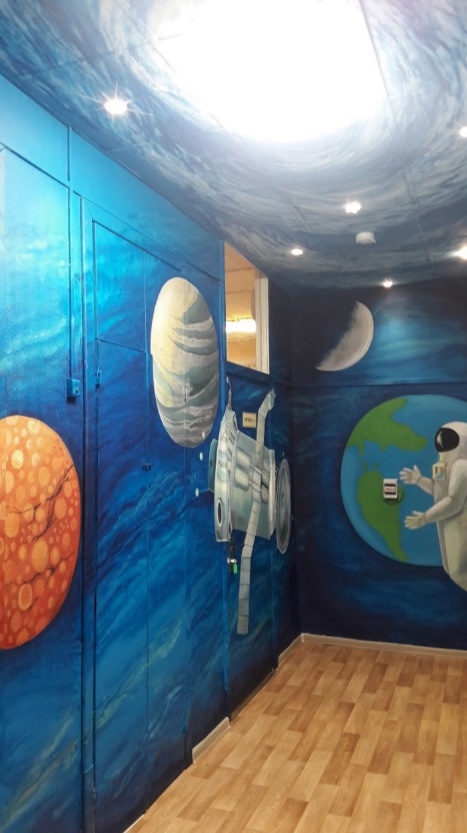 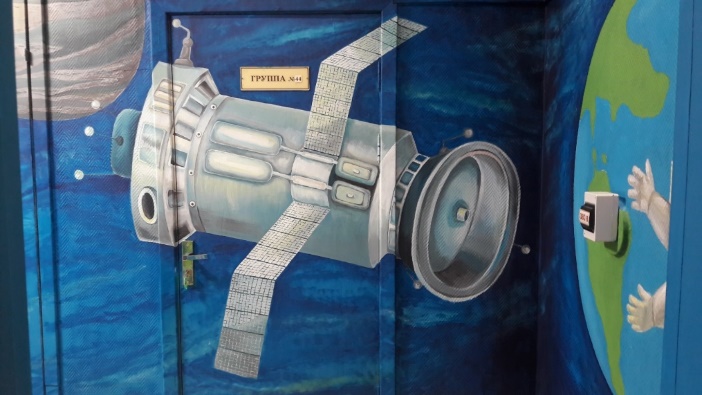 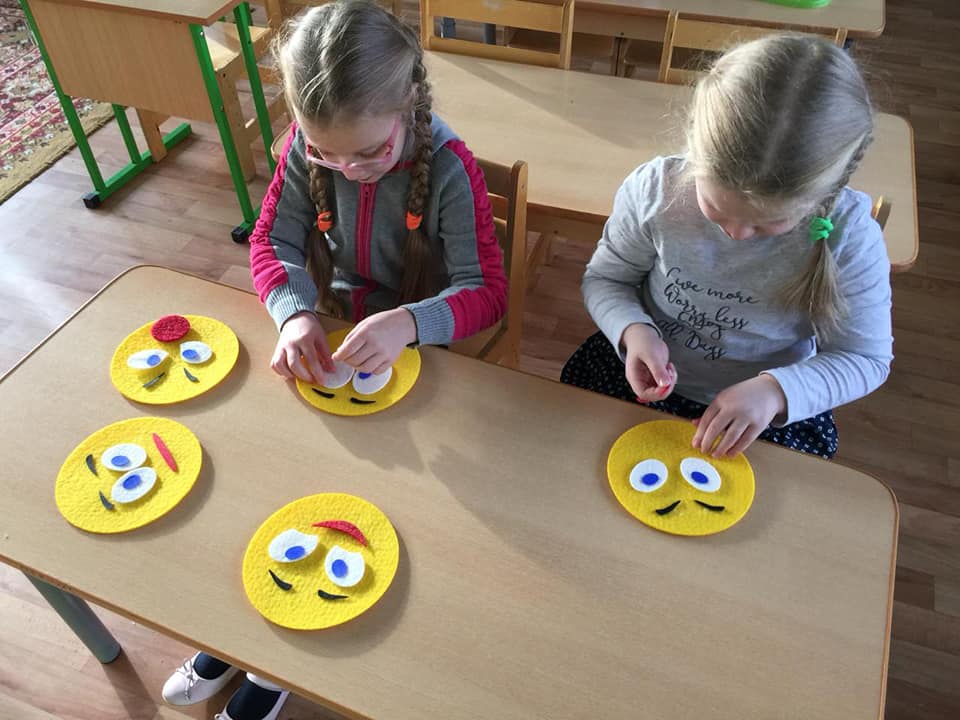 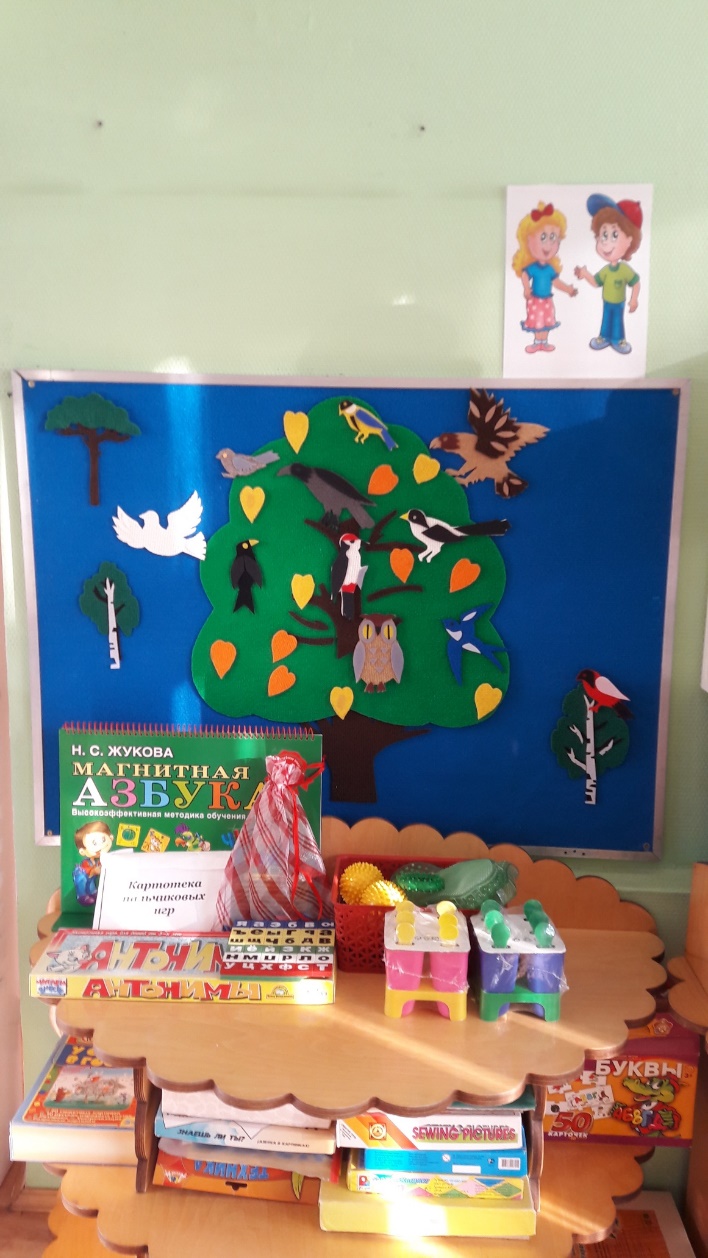 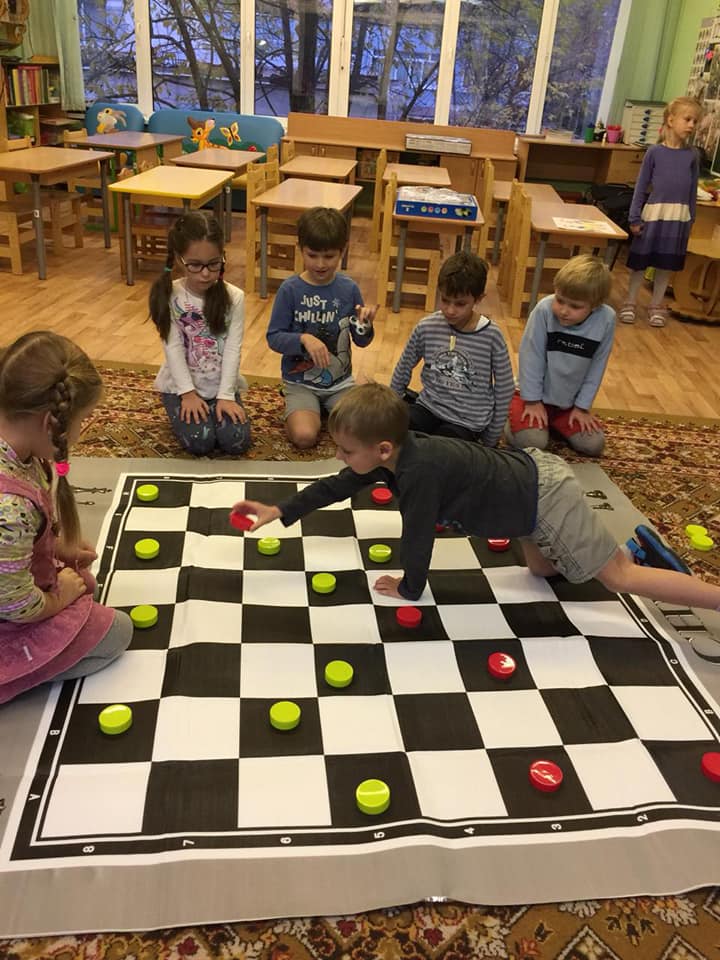 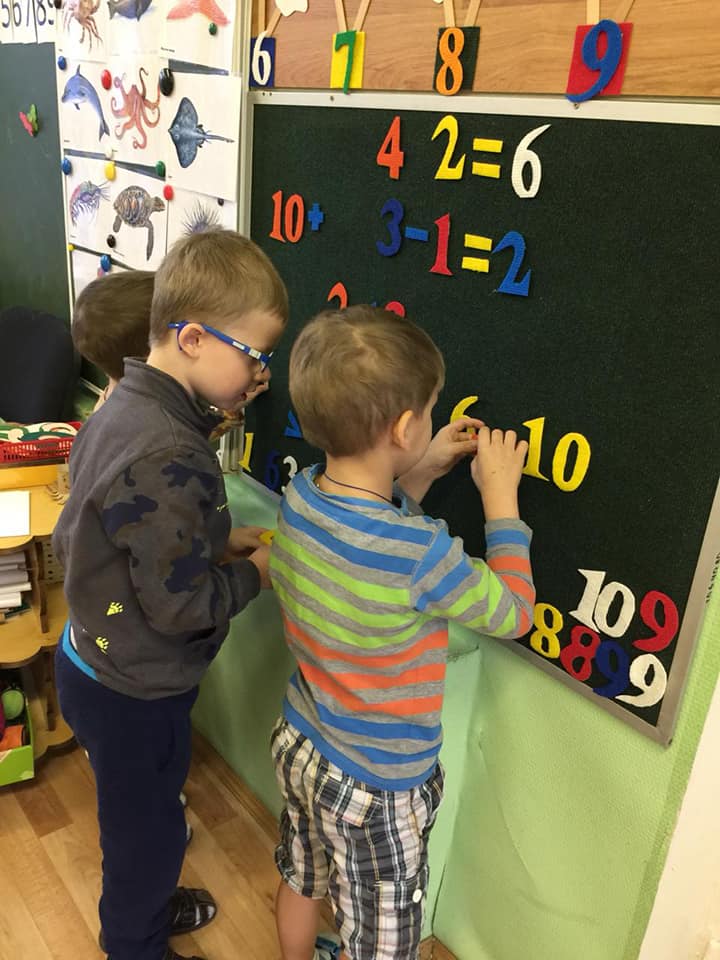 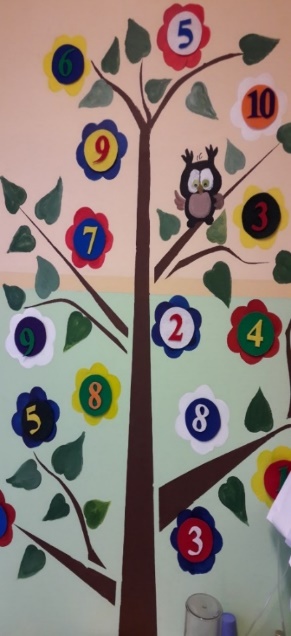 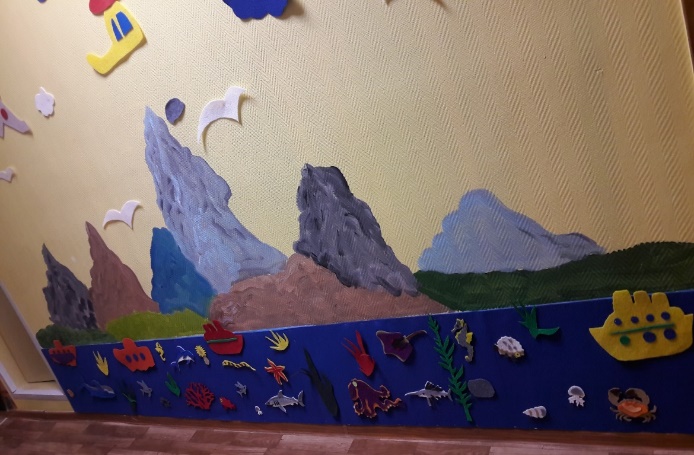 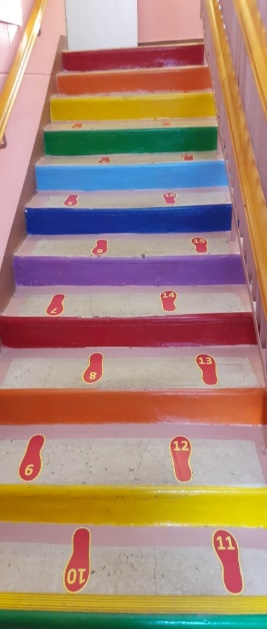 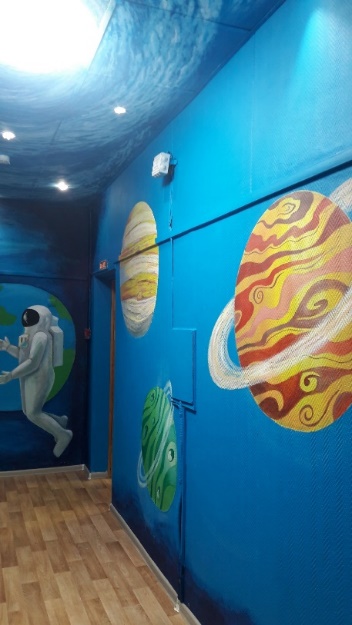 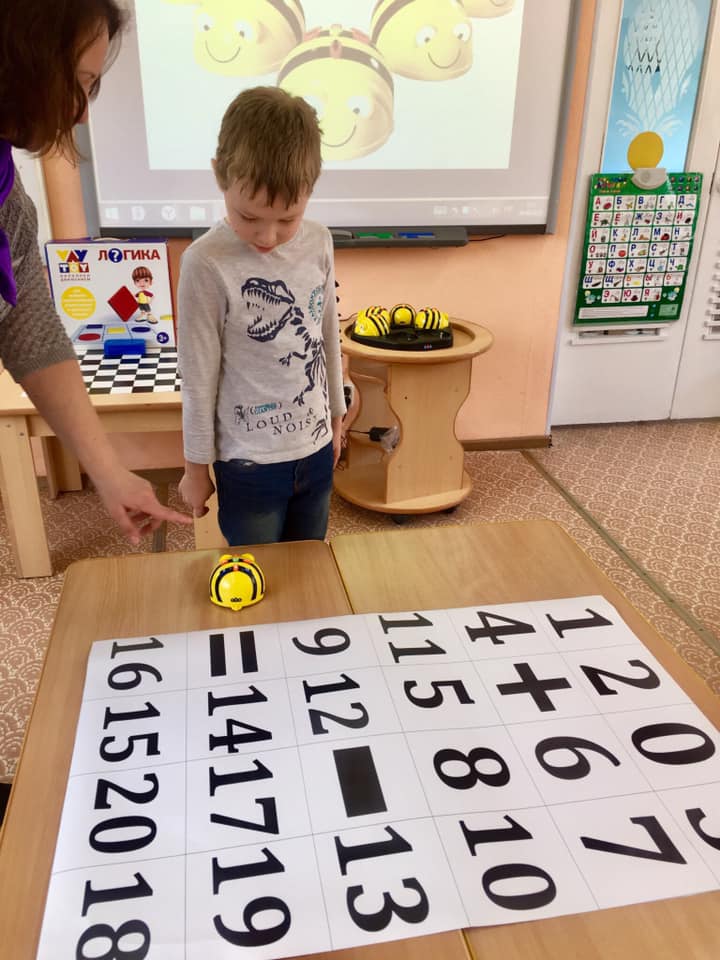 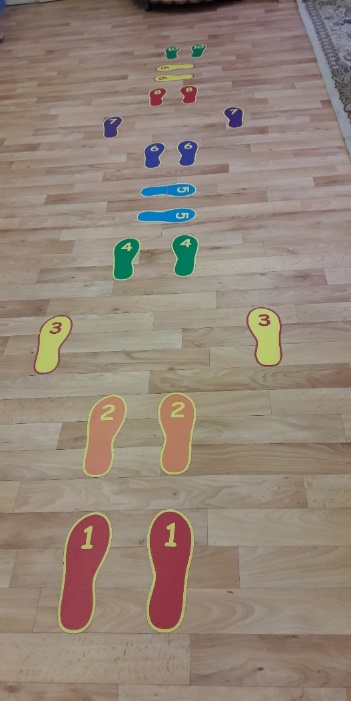 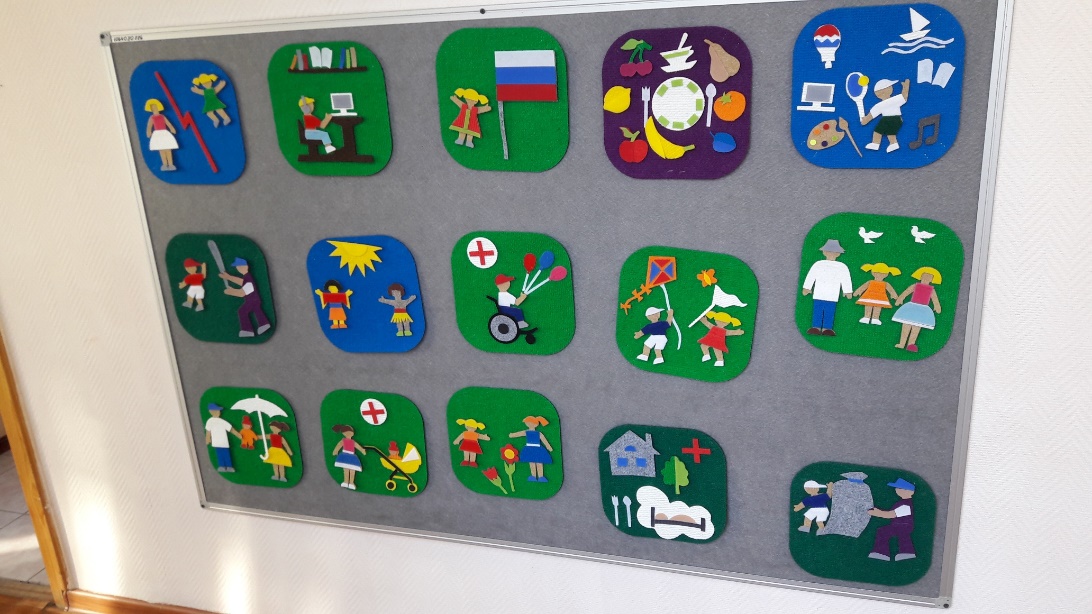 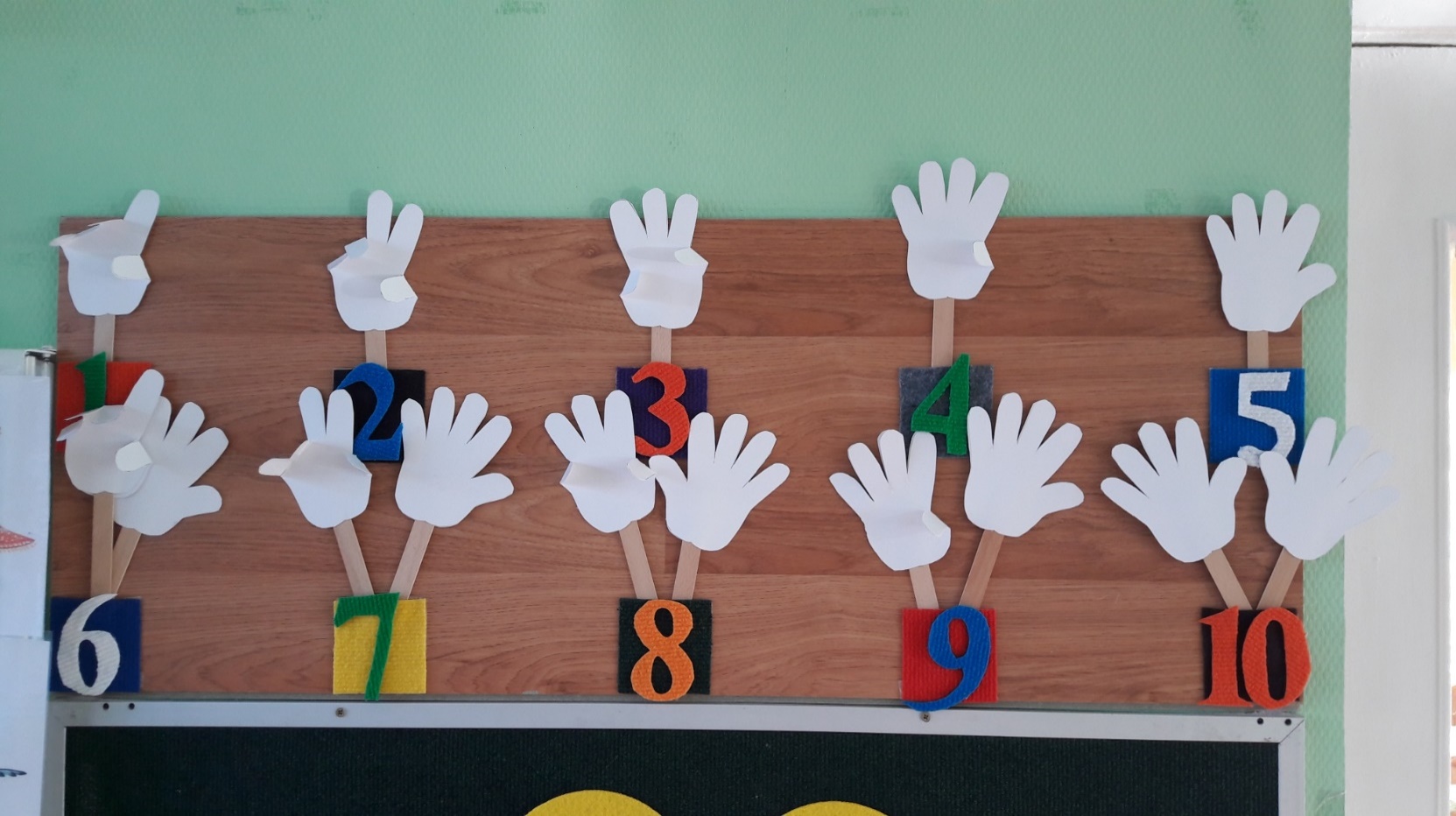 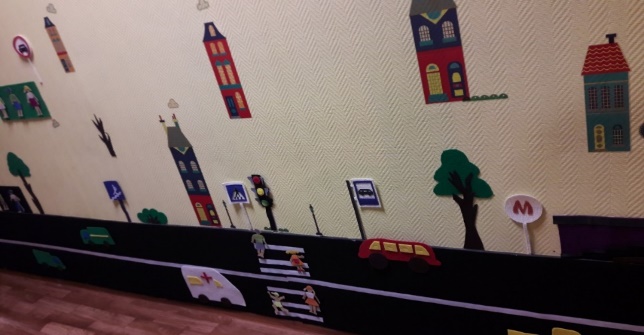 Взаимодействие со школами МРСД № 7
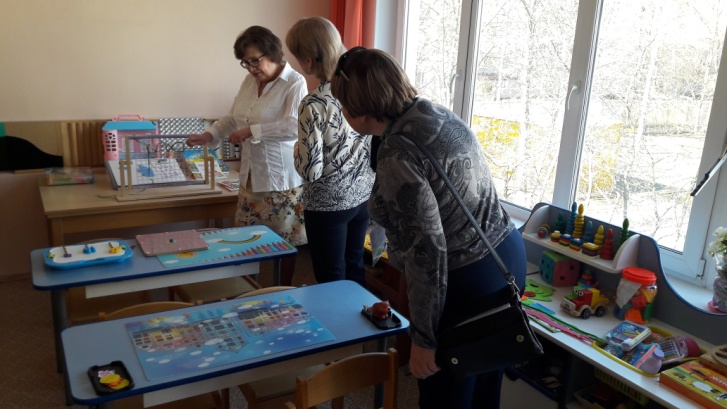 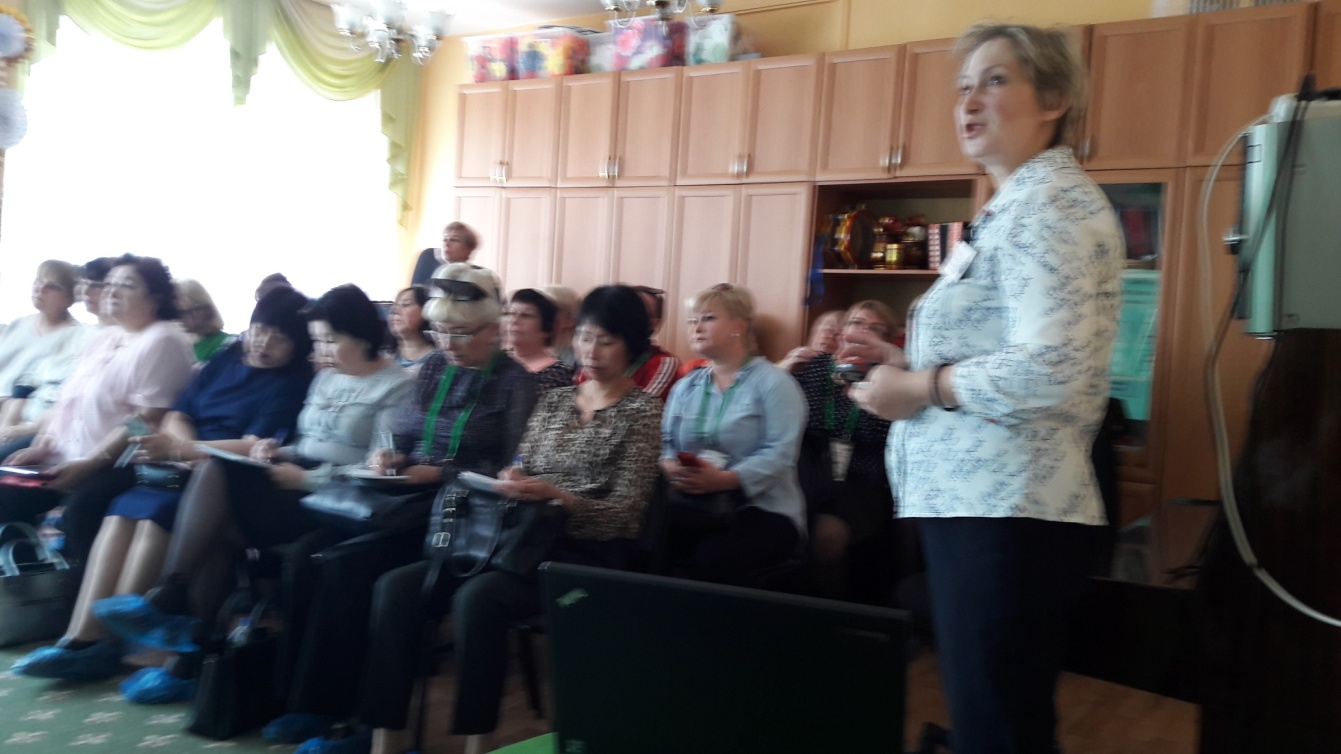 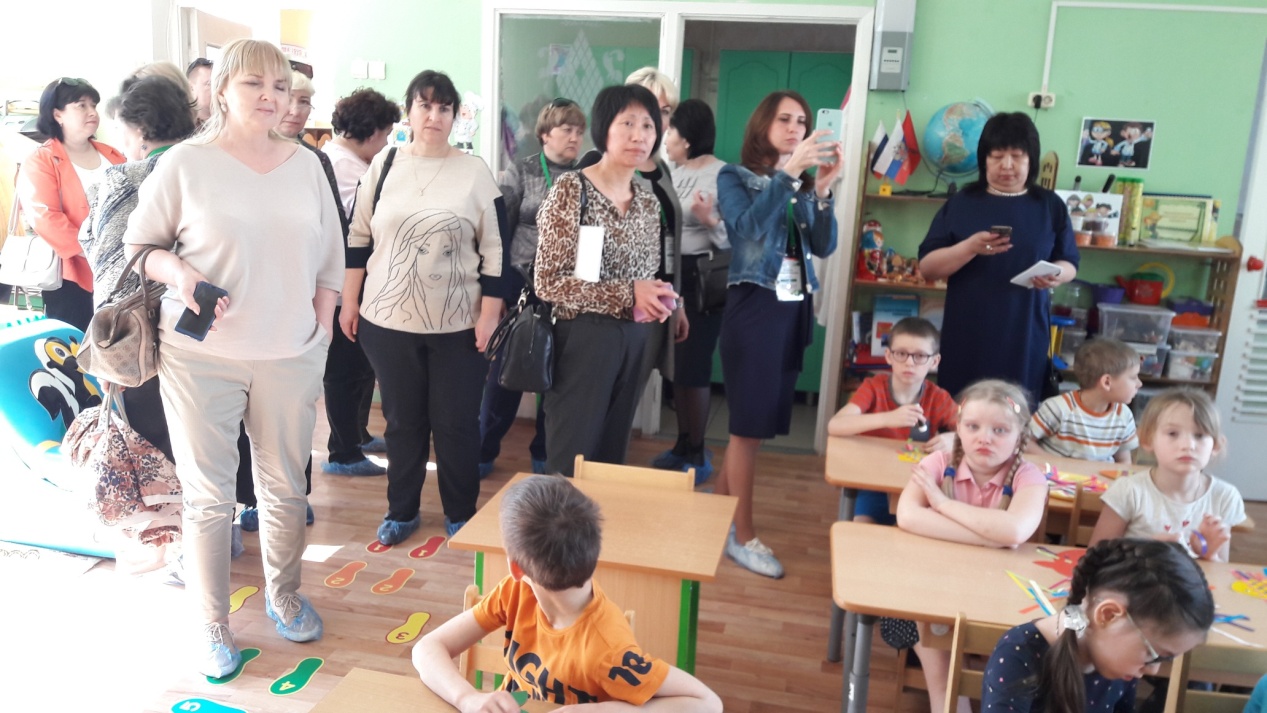 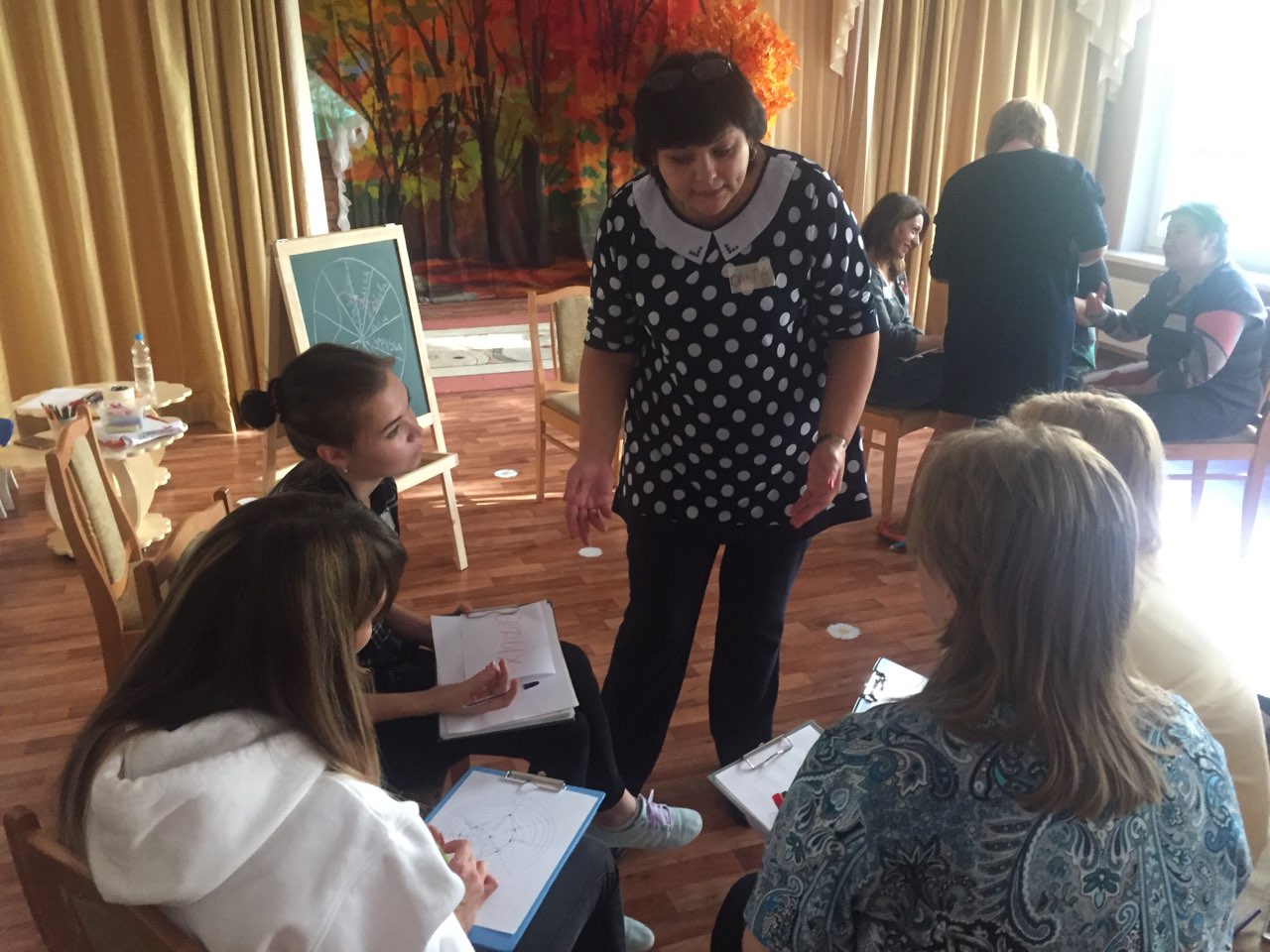 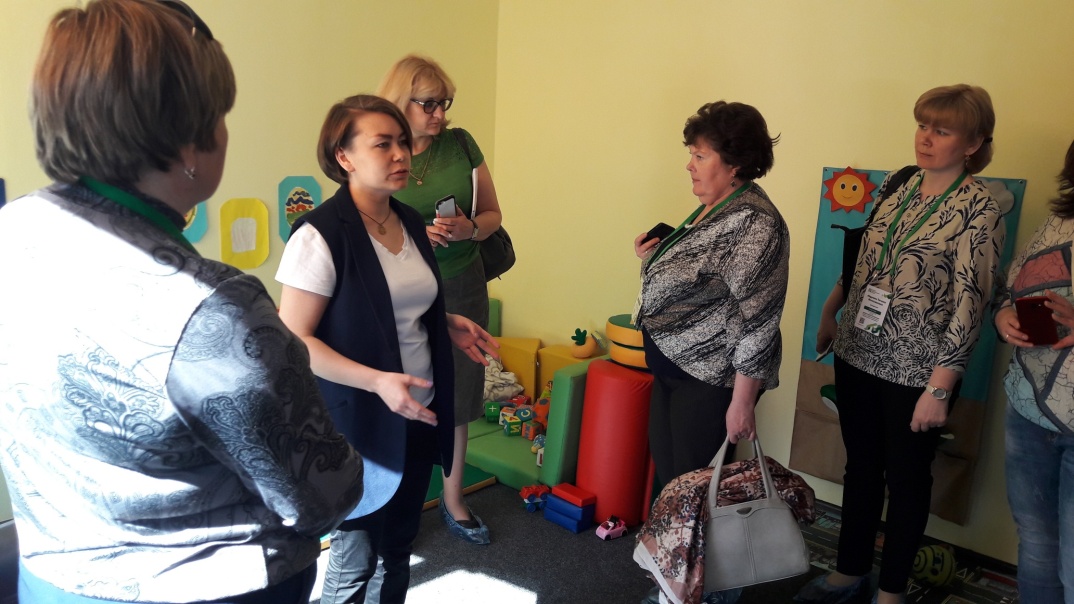 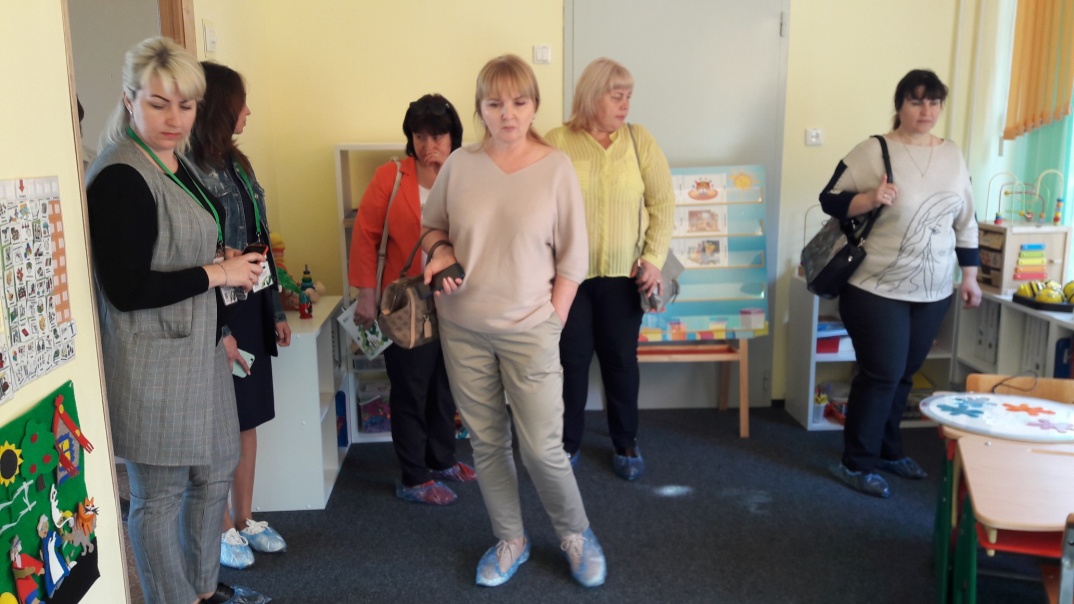 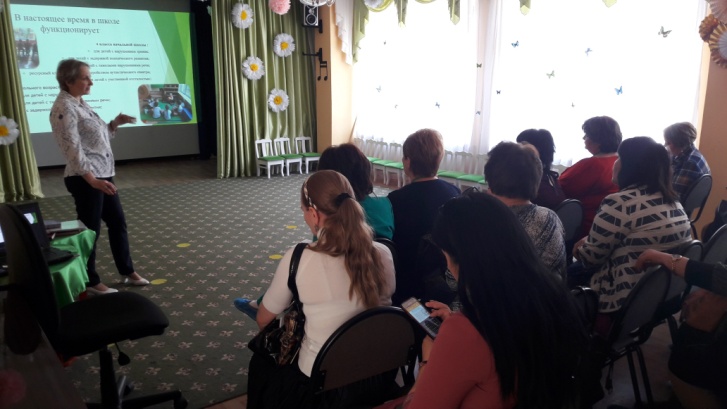 Взаимодействие с родительской общественностью микрорайонов Строгино, Митино
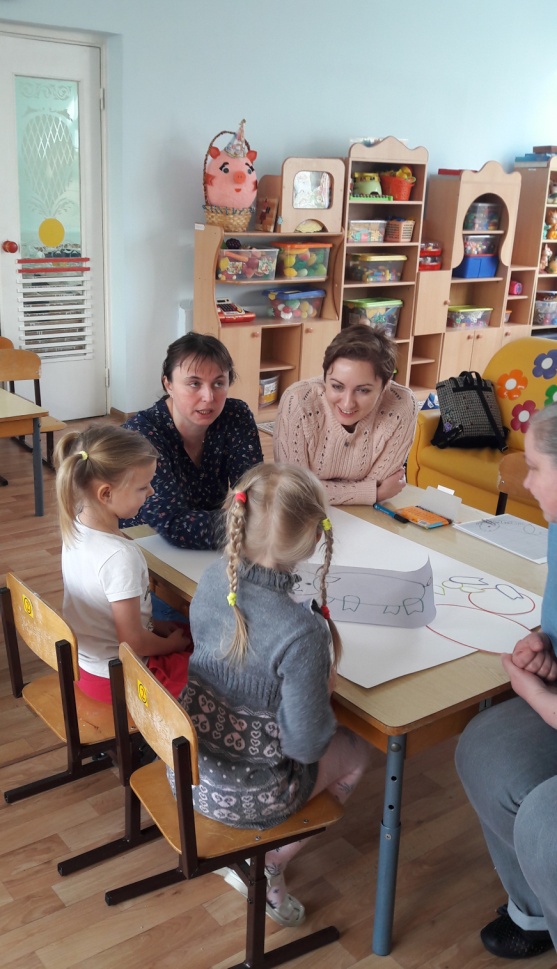 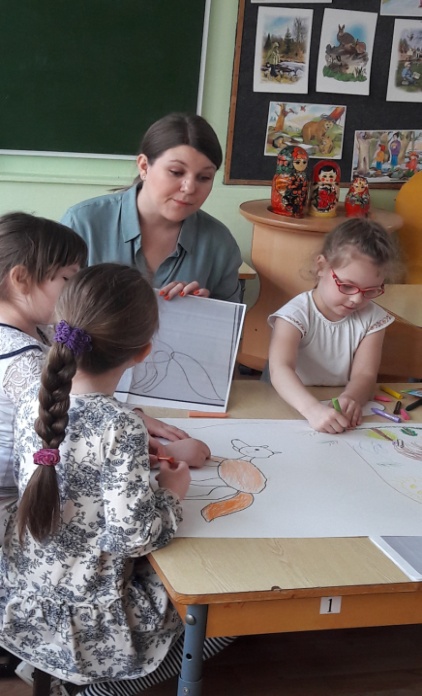 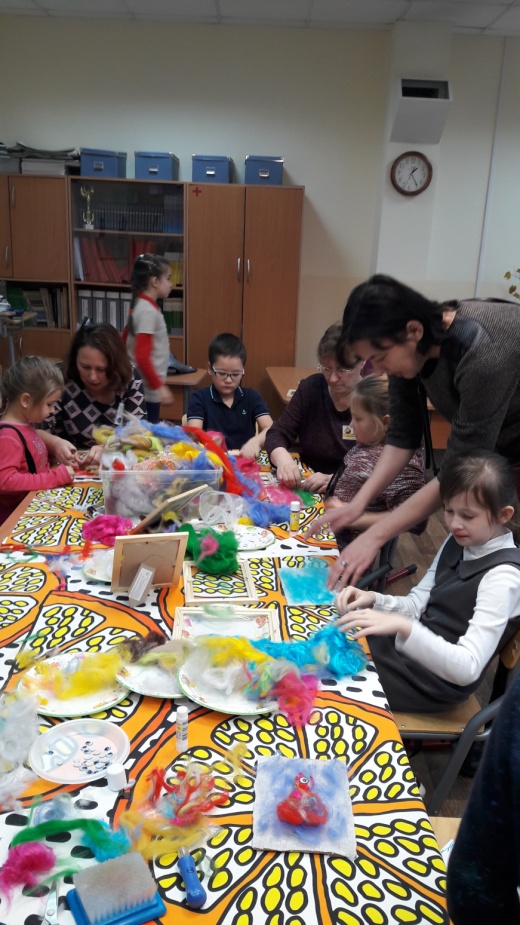 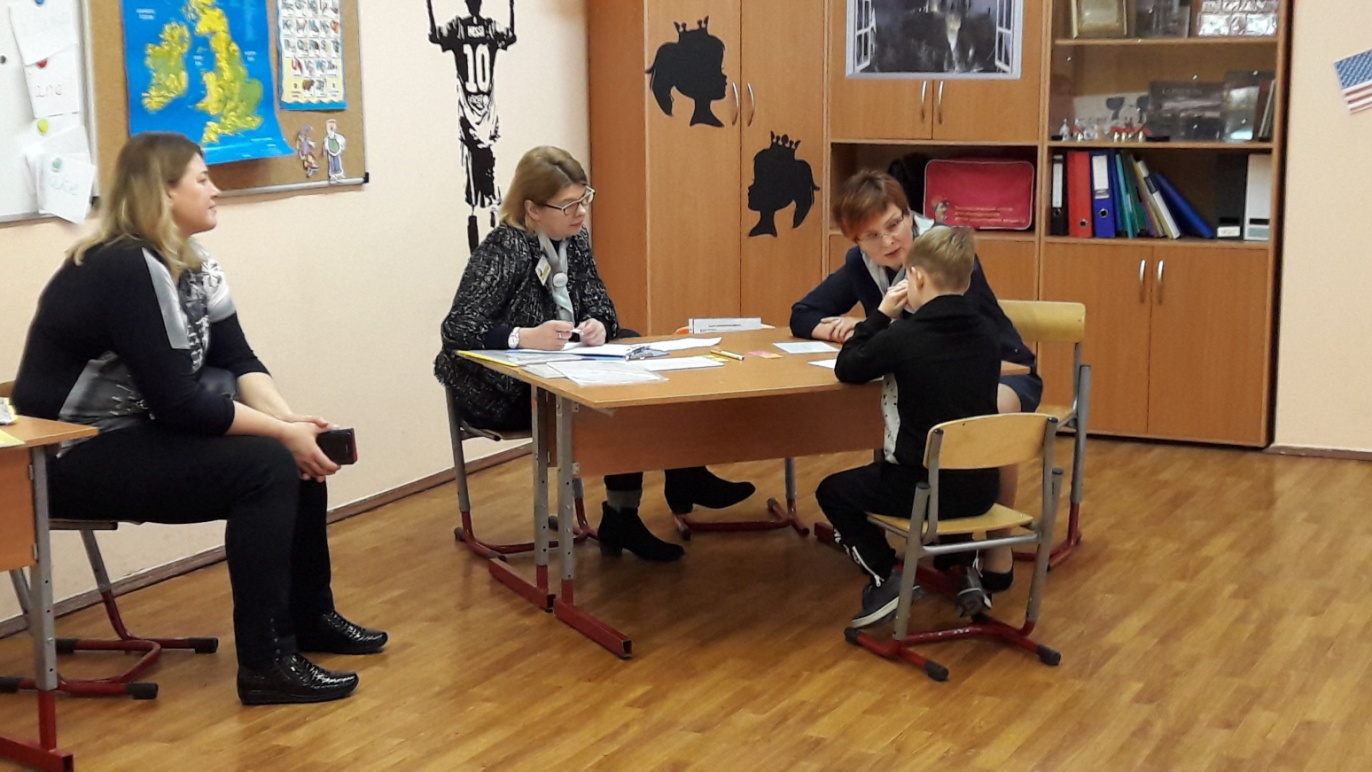 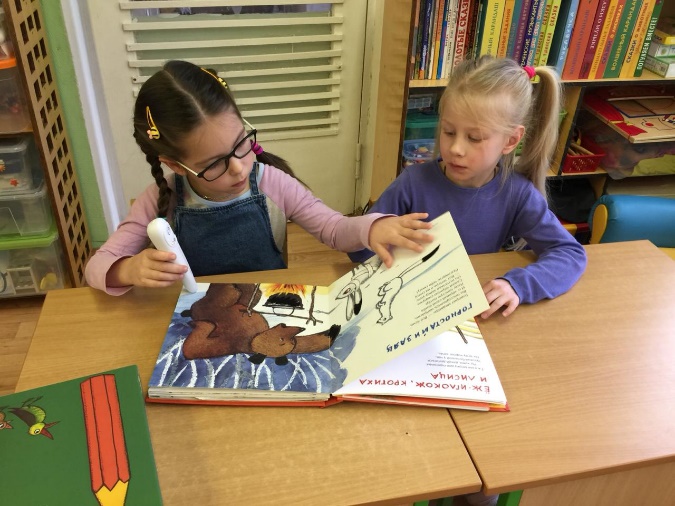 Проект «Передвижная библиотека»
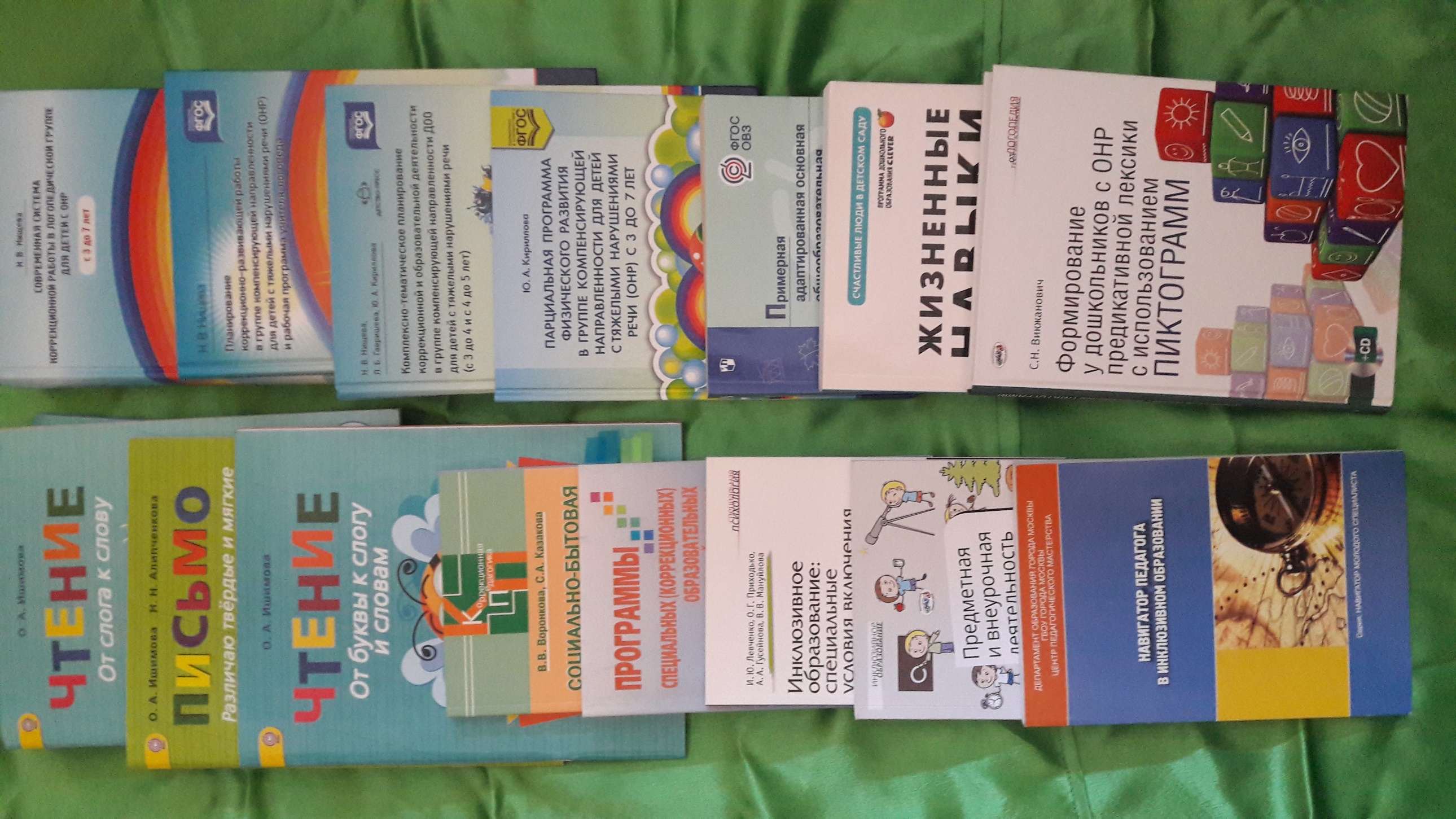 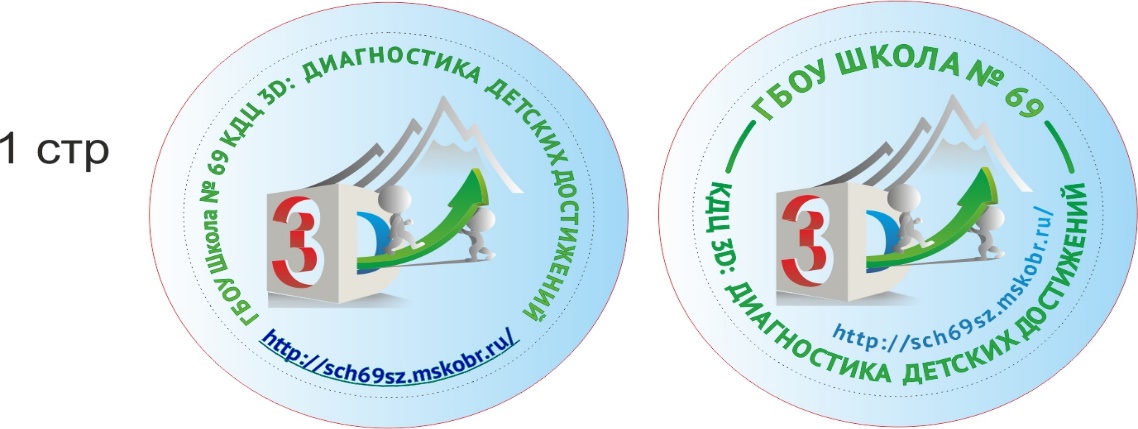 Основная цель центра - повышение психолого-педагогической компетентности родителей, оказание  «образовательных услуг» взрослым посредством обмена практическим опытом воспитания и обучения  детей в условиях неформального общения.
«Дайте детству созреть в детстве»  Жан –Жак Руссо
Диагностика развития детей раннего возраста с использованием скринингов KID/RCDI-2000
Скрининг KID/RCDI-2000
Современные коррекционно-развивающие технологии
Взаимодействие ГБОУ Школа № 69 с ресурсными школами
ГБОУ Школа № 830
ГБОУ Школа № 2129
ГБОУ Школа 2009
ГБОУ города Москвы "Специальная (коррекционная) школа № 1708"
ГКОУ г. Москвы специальная коррекционная общеобразовательная школа-интернат № 2
Посещение мероприятий организованных в рамках взаимообучения Московских школ и в рамках проекта Ресурсная школа, для получения опыта в проведении таких мероприятий.
педагоги посетили ГБОУ Школа № 2129, которая является одним из школ-кураторов проекта "Ресурсная школа" в рамках взаимообучения и познакомились с "Инструментами образовательной организации по созданию вариативной образовательной среды для обучающихся с ОВЗ".
мастер-класс в школе 1748 на тему «Шахматы в школе-для всех и каждого».
наши педагоги посетили мастер-класс в ГБОУ Школа 830, которая совместно с ГБОУ Школа 158 поделились опытом по "Адаптации КИМ для детей с ОВЗ.
участие в вебинарах Ассоциации инклюзивных школ
Участие в Workshop "Ассертивные технологии в обучении детей с ОВЗ"
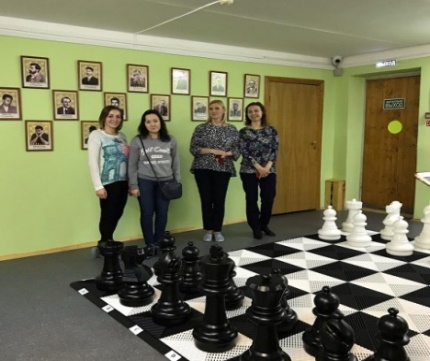 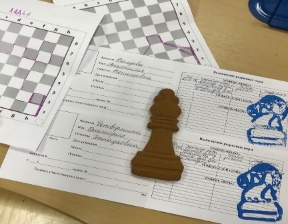 Основные направления дальнейшего развития
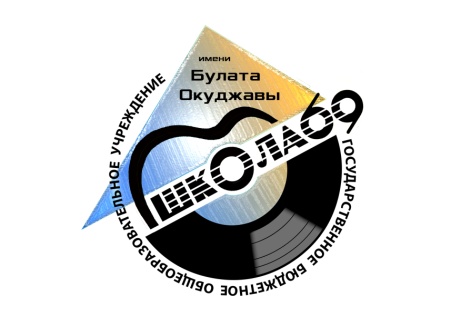 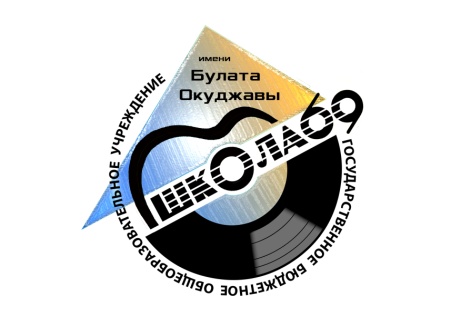 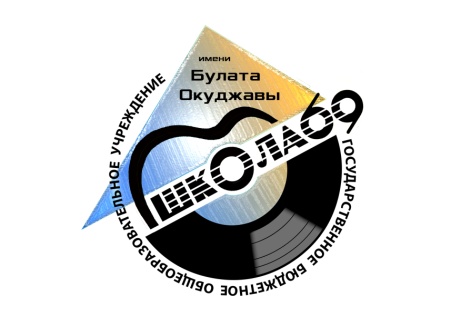 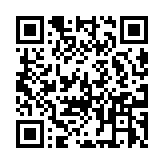 https://sch69sz.mskobr.ru/